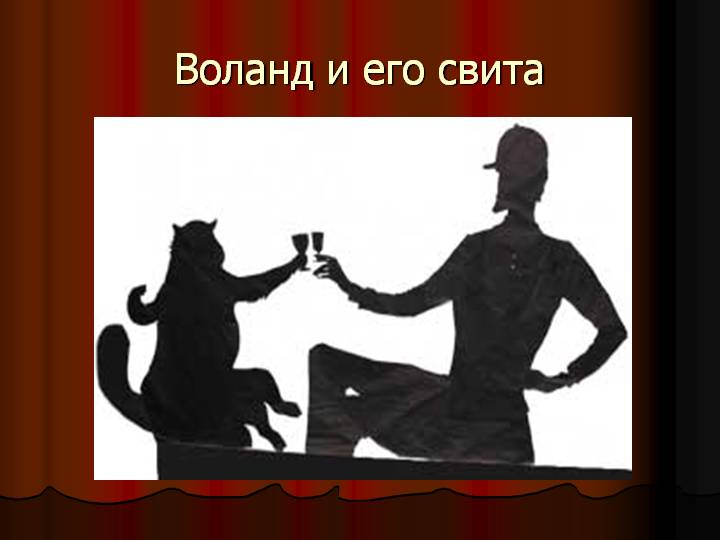 Воланд и его свита в Москве
«Люди как люди…»
«Мастер и Маргарита»
Я - историк. Сегодня вечером на Патриарших будет интересная история!
"Третьим в этой компании оказался неизвестно откуда взявшийся кот, громадный, как боров, черный, как сажа или грач, и с отчаянными кавалерийскими усами. Тройка двинулась в Патриарший
Графика Александра Бакулевского
главная функция Азазелло в романе связана с насилием. Он выбрасывает Степана Богдановича Лиходеева из Москвы в Ялту, изгоняет из Нехорошей квартиры дядю Михаила Александровича Берлиоза Поплавского
Свиту Воланда составляли три "главных шута" - Кот Бегемот, Коровьев-Фагот, Азазелло и еще девушка-вампир Гелла.
Кот-оборотень и любимый шут сатаны, пожалуй, самый забавный и запоминающийся из свиты Воланда. Сведения о Бегемоте автор "Мастера и Маргариты" почерпнул из книги М.А. Орлова "История сношений человека... "Воланд и его свита"
Азазелло - Любовь Вадимовна Караченцева
То, что крик петуха заставляет удалиться Геллу и ее подручного Варенуху, полностью соответствует широко распространенной в дохристианской традиции многих народов ассоциации петуха с солнцем - он своим пением возвещает Мессир Воланд и его свита.
Иллюстрации к "Мастеру и Маргарите". Иллюстрации Г.А.В. Траугот.
Музыканты играют джаз..
Бухгалтер Варьете и пустой костюм
Нехорошая квартира
Никонор Иванович Босой
Карапетян Андрей - "Нехорошая квартира. Стёпа Лиходеев»
Рисунок Нади Рушевой
Встреча Маргариты и Азазелло в Александровском саду
А вот такой кот живёт в музее Булгакова сейчас, кстати зовут его-
 Стёпка
Кот Бегемот на Андреевском спуске в Киеве. А вот такой кот живёт в музее Булгакова сейчас, кстати зовут его- Стёпка
" Нехорошая квартира " сохраняет мистику
 Музей Михаила Булгакова на Большой Садовой в Москве
Глава 12. Черная магия и ее разоблачение
Дармовых денег хотите? Получайте!
«Голову ему оторвать!» - сказал кто-то сурово на галёрке
Модных шмоток? Хватайте!
Портреты Ирины Востриковой.
Иллюстрации к "Мастеру и Маргарите" После сеанса
Использованные ресурсы
http://salda-tik.ru/uploads/posts/2012-04/1335519907_755ad610193c1.png - книга, перо;
http://img-fotki.yandex.ru/get/4701/natali73123.e5/0_3b7cb_bbdda56b_XL.jpg - книги.
http://yandex.ru/images/search?cbir_id
http://yandex.ru/images/search?cbir_id=Ze4LNw_QHwDhUR7DKqHDVQ&cbird
http://900igr.net/datai/literatura/Roman-Bulgakova-Master-i-Margarita/0015-016-Voland-i-ego-svita.png